CHIỀU THỨ TƯ NGÀY 14-08THÁNH LỄ VỌNGĐỨC MARIA HỒN XÁC LÊN TRỜI( Sách bài đọc quyển 2 trang 779 )
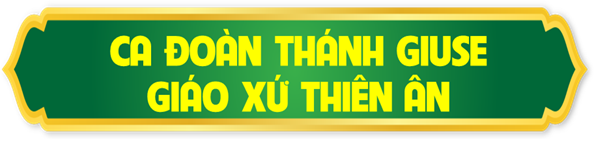 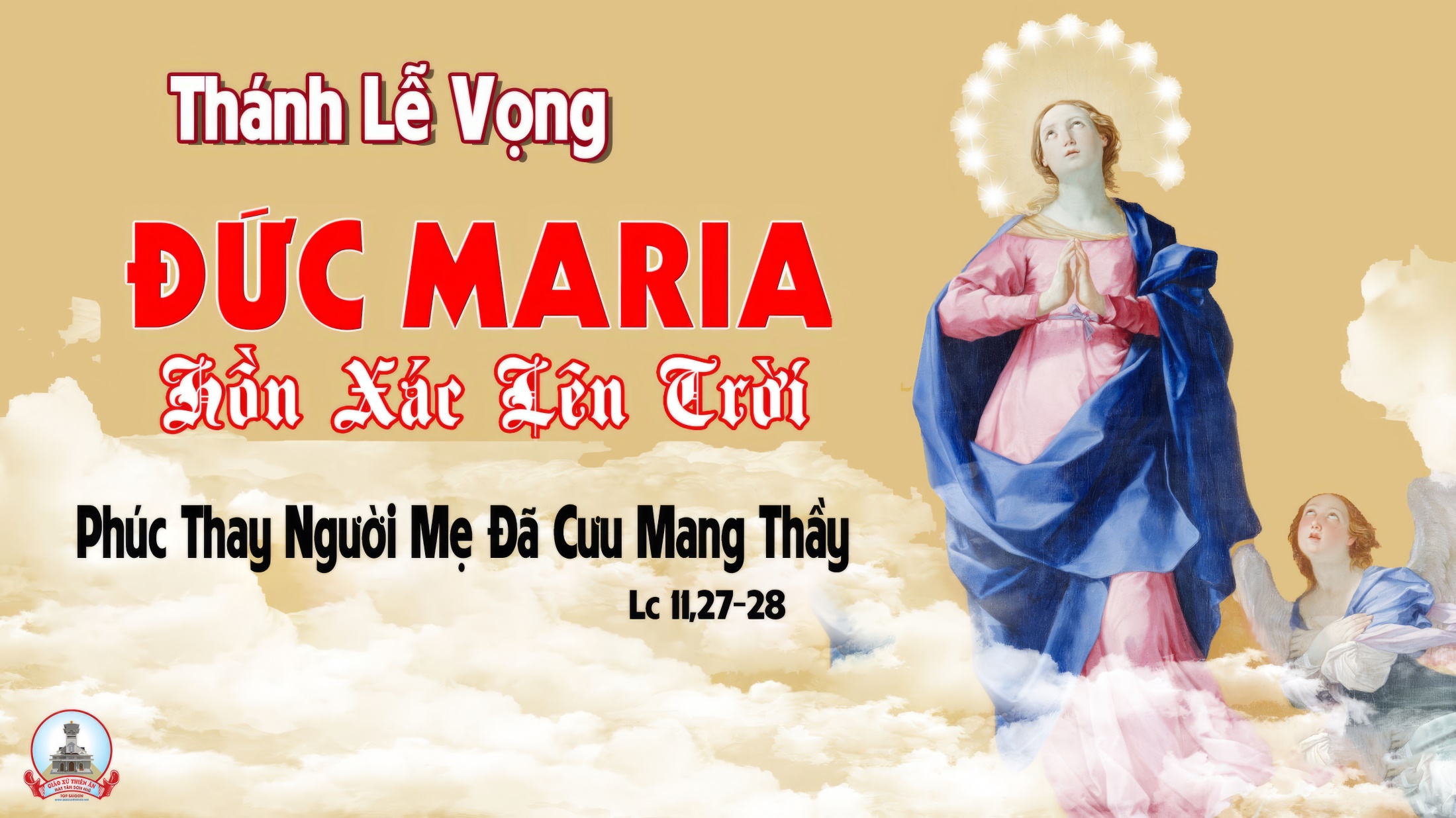 Ca Nguyện Nhập LễMẹ Về Thiên CungViễn Xứ
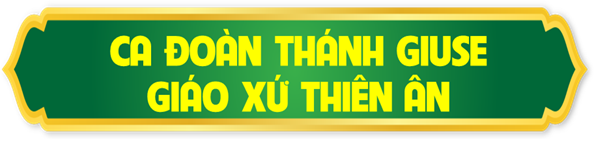 Tk1: Mẹ về thiên cung trời cao ca hát vang rền. Mẹ về thiên cung trần gian hướng mắt nhìn lên. Triều thần thánh vui mừng cùng trần gian tưng bừng, trổi nhạc lên hòa vang mừng Mẹ hiển vinh.
Đk: Hát khen mừng kính Nữ Vương Thiên Đàng. Xác thân linh hồn về bên Ngai Chúa. Hát khen Ave Maria chốn cao xin Mẹ chở che đỡ nâng
Tk2: Mẹ về thiên cung trời triều thiên rực rỡ huy hoang. Mẹ về thiên cung đoàn con theo bước Mẹ liên. Mẹ là ánh sao trời là vâng trăng sáng ngời, để từ nay bình minh đẩy lùi bóng đêm.
Đk: Hát khen mừng kính Nữ Vương Thiên Đàng. Xác thân linh hồn về bên Ngai Chúa. Hát khen Ave Maria chốn cao xin Mẹ chở che đỡ nâng
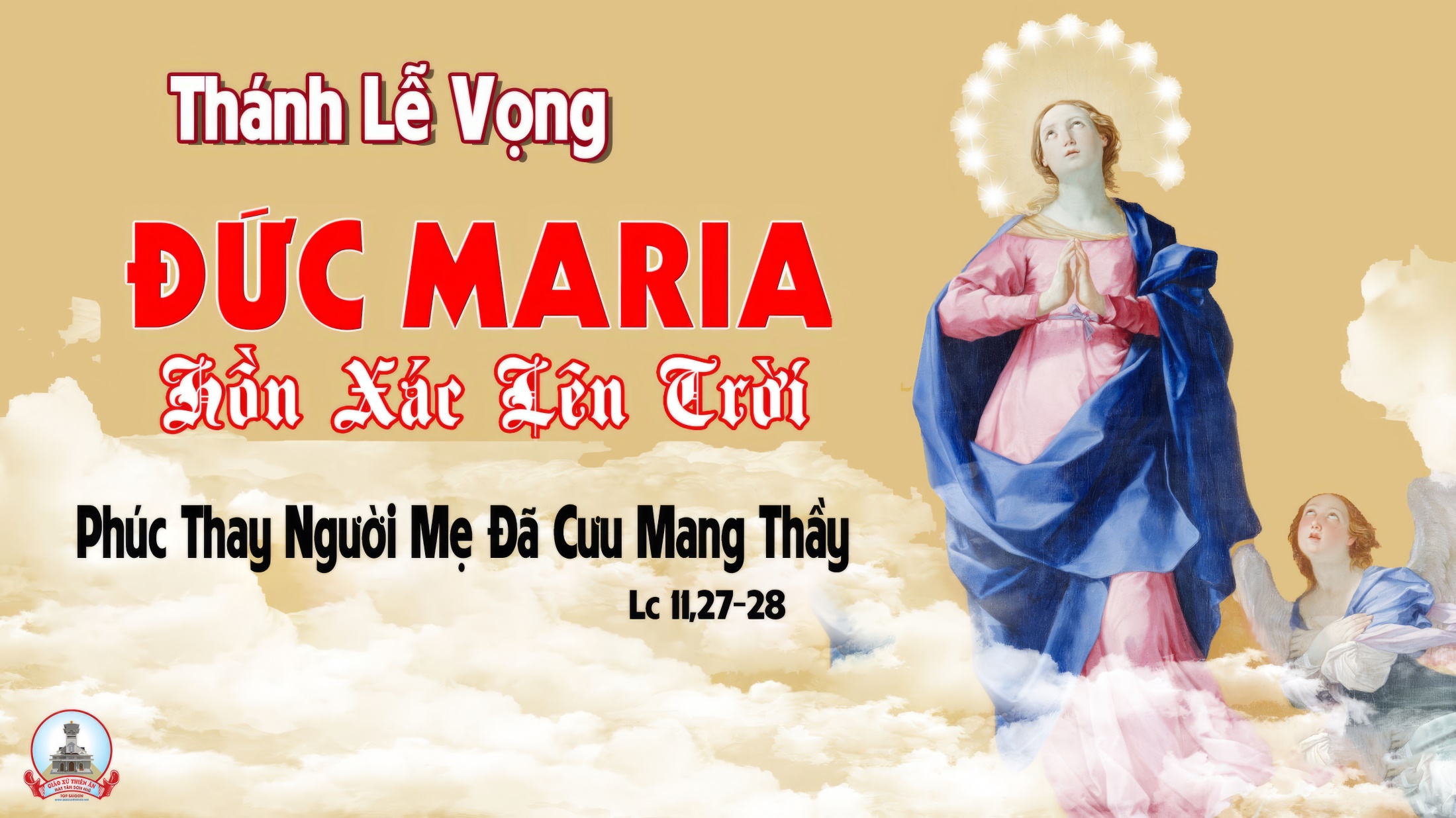 KINH VINH DANH
Chủ tế: Vinh danh Thiên Chúa trên các tầng trời.A+B: Và bình an dưới thế cho người thiện tâm.
A: Chúng con ca ngợi Chúa.
B: Chúng con chúc tụng Chúa. A: Chúng con thờ lạy Chúa. 
B: Chúng con tôn vinh Chúa.
A: Chúng con cảm tạ Chúa vì vinh quang cao cả Chúa.
B: Lạy Chúa là Thiên Chúa, là Vua trên trời, là Chúa Cha toàn năng.
A: Lạy con một Thiên Chúa,            Chúa Giêsu Kitô.
B: Lạy Chúa là Thiên Chúa, là Chiên Thiên Chúa là Con Đức Chúa Cha.
A: Chúa xóa tội trần gian, xin thương xót chúng con.
B: Chúa xóa tội trần gian, xin nhậm lời chúng con cầu khẩn.
A: Chúa ngự bên hữu Đức Chúa Cha, xin thương xót chúng con.
B: Vì lạy Chúa Giêsu Kitô, chỉ có Chúa là Đấng Thánh.
Chỉ có Chúa là Chúa, chỉ có Chúa là đấng tối cao.
A+B: Cùng Đức Chúa Thánh Thần trong vinh quang Đức Chúa Cha. 
Amen.
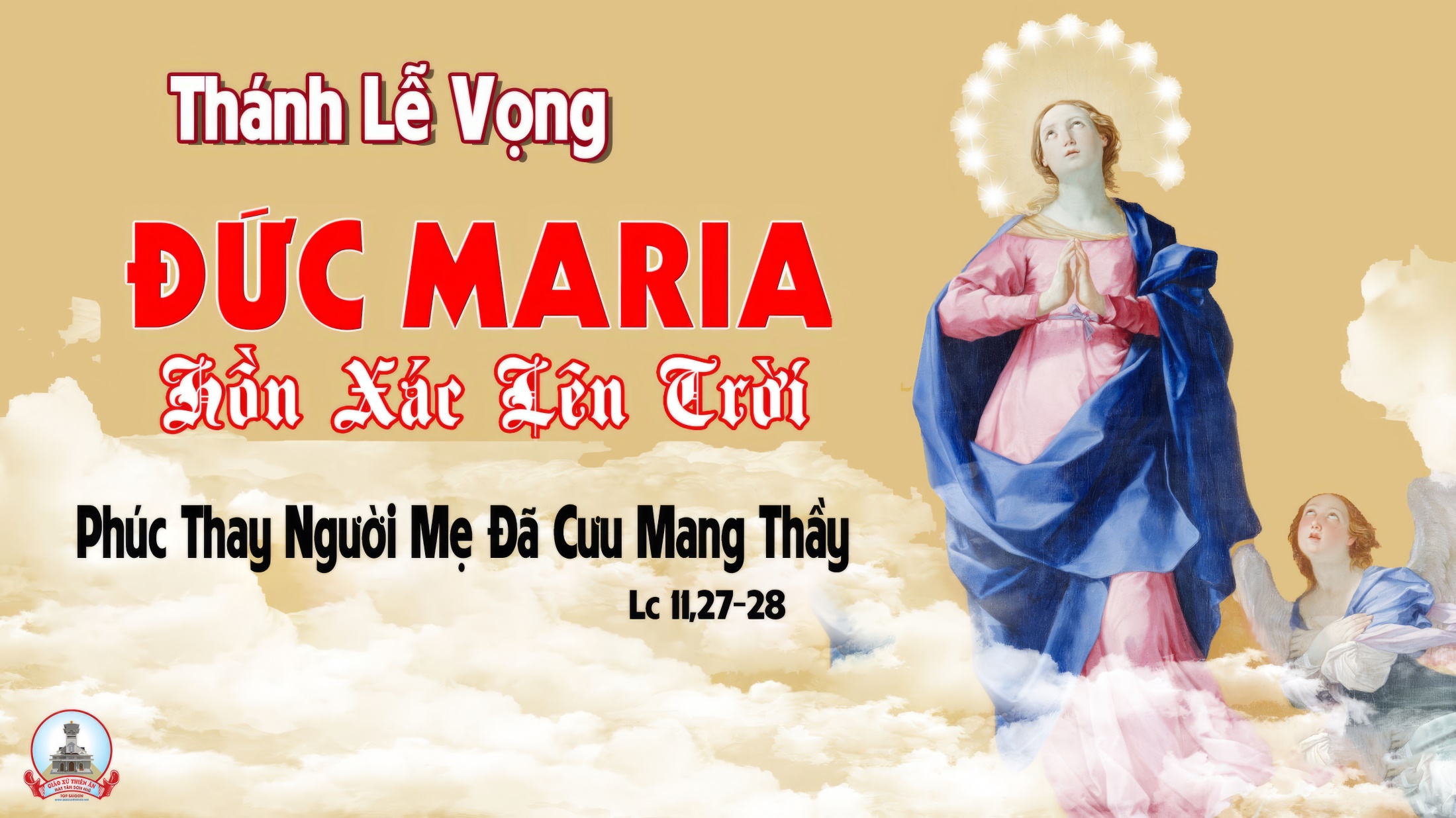 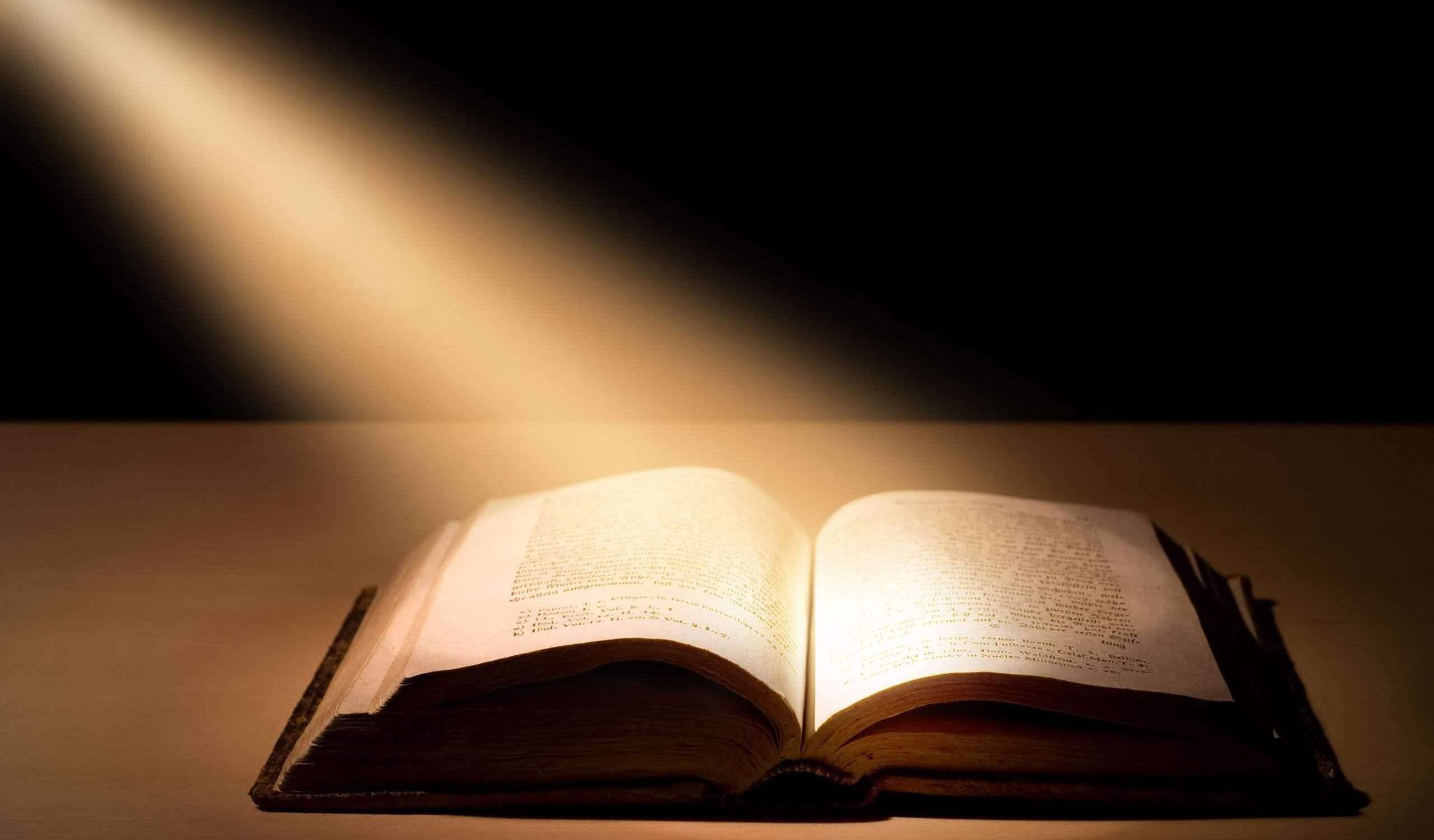 Bài đọc 1.
Người ta đưa hòm bia Thiên Chúa vào đặt giữa Lều vua
Đa-vít đã dựng sẵn.
Bài trích sách Sử niên biên quyển thứ hai.
Lễ Vọng Đức Mẹ Lên TrờiThánh Vịnh 131Kim Long(3 Câu)
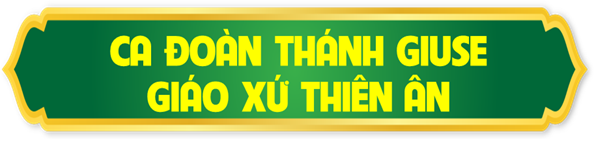 Đk: Lạy Chúa, xin đứng lên, để cùng với hòm bia uy linh Chúa, ngự về chốn nghỉ ngơi.
Tk1: Đang lúc ở Ep-ra-tha, vừa khi nghe được là chúng tôi tìm đến. Đến kiếm tìm hòm bia trong cánh đồng. Hân hoan vào chốn Chúa ngự đây mà cung bái.
Đk: Lạy Chúa, xin đứng lên, để cùng với hòm bia uy linh Chúa, ngự về chốn nghỉ ngơi.
Tk2:  Xin Chúa hãy cùng hòm bia về nơi an nghỉ cho chúng dân mừng rỡ. Chúa hãy vì bầy tôi Đa-vít Ngài. Không xua người Chúa xức dầu thiêng mà phong chức.
Đk: Lạy Chúa, xin đứng lên, để cùng với hòm bia uy linh Chúa, ngự về chốn nghỉ ngơi.
Tk3: Thiên Chúa đã chọn Xi-on. Người lấy nơi này làm chốn an nghỉ mãi. Chúa phán rằng: Trải qua bao thế hệ. Ta an ngự mãi mãi ở đây vì ưa thích.
Đk: Lạy Chúa, xin đứng lên, để cùng với hòm bia uy linh Chúa, ngự về chốn nghỉ ngơi.
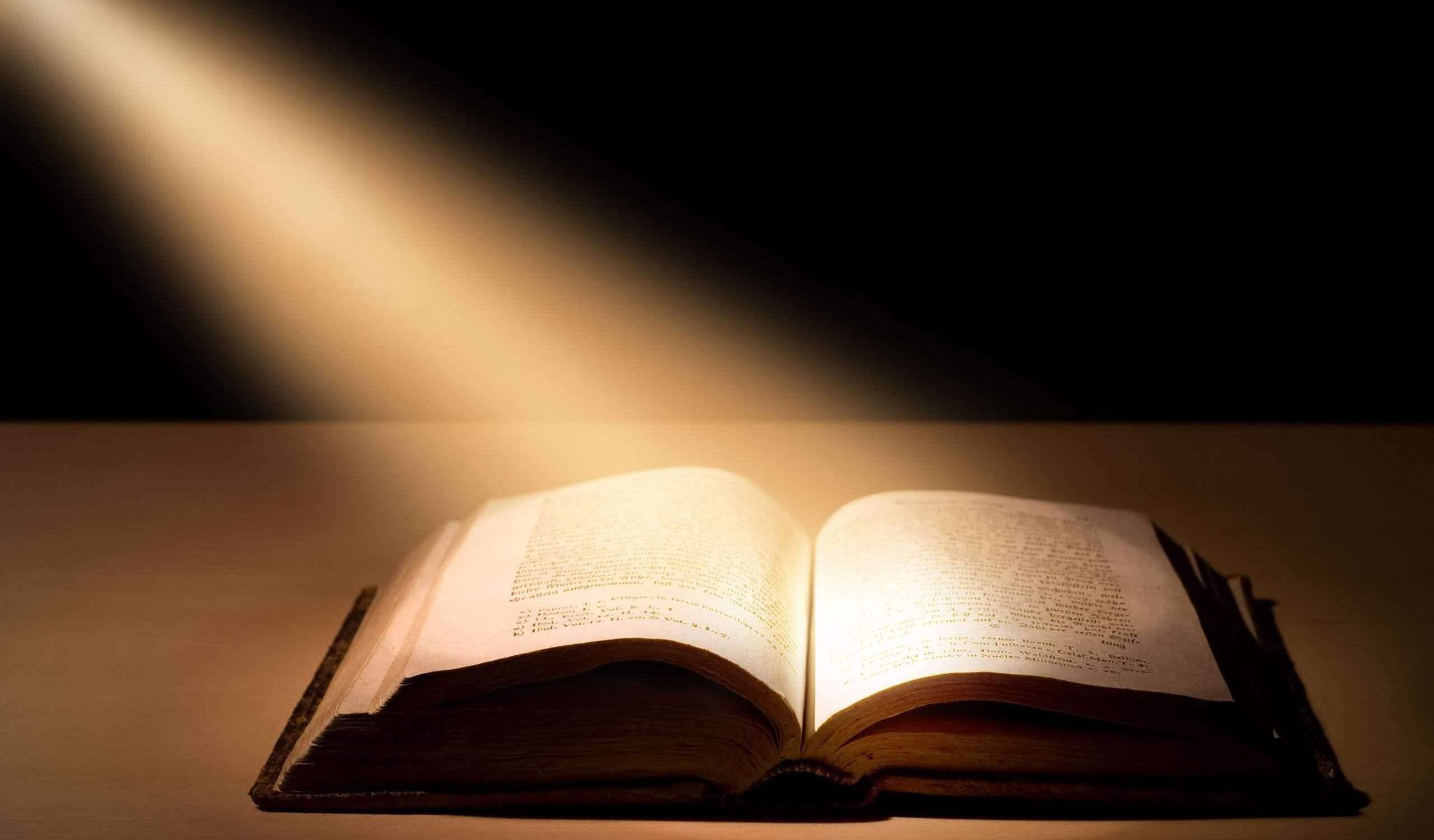 Bài đọc 2
Thiên Chúa đã cho chúng ta chiến thắng nhờ Đức Giê-su Ki-tô.
Bài trích thư thứ nhất của thánh Phao-lô tông đồ gửi tín hữu Cô-rin-tô.
Alleluia-alleluia: Phúc thay kẻ lắng nghe và tuân giữ lời Thiên Chúa. Alleluia.
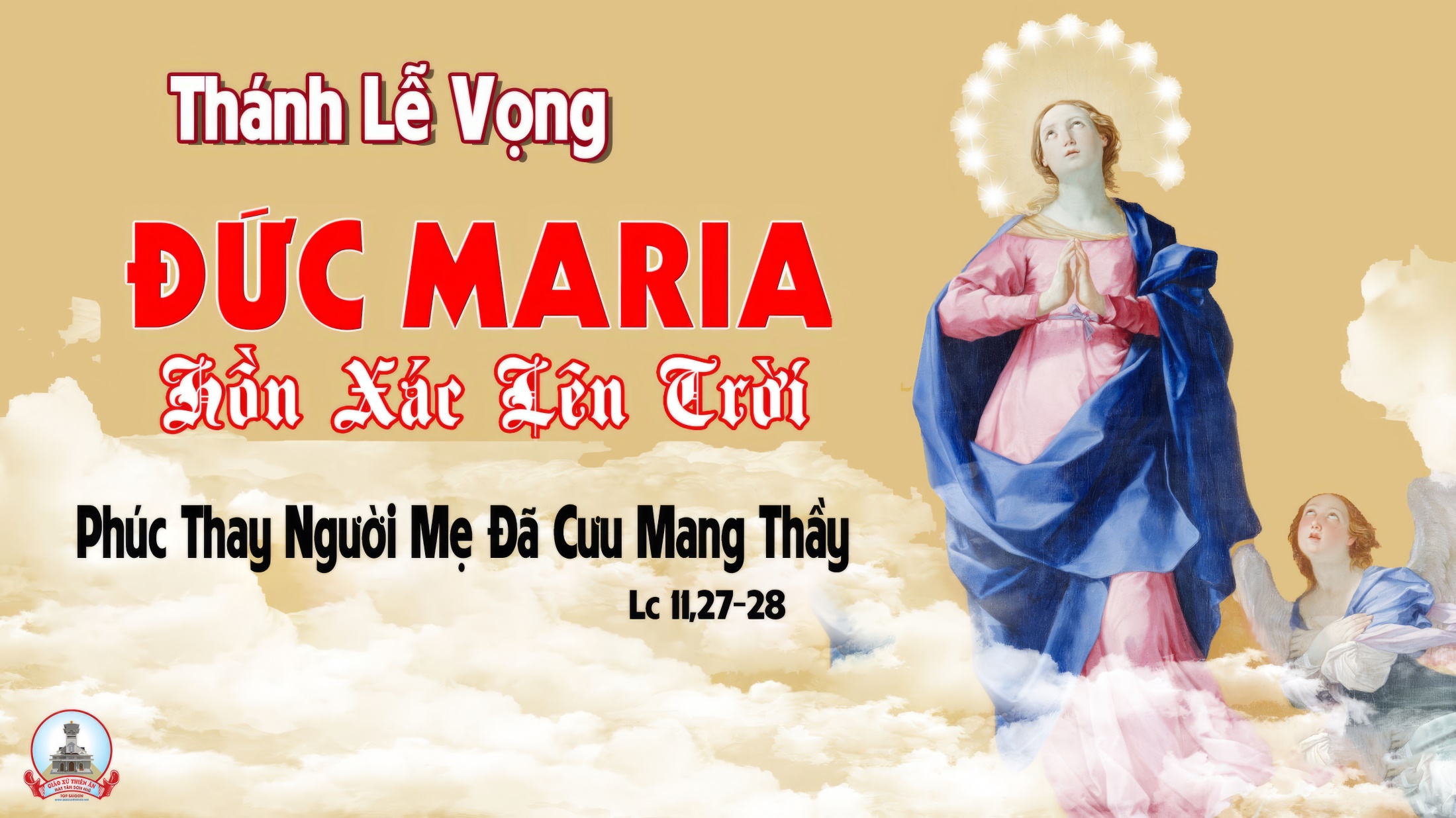 KINH TIN KÍNH
Tôi tin kính một Thiên Chúa là Cha toàn năng, Đấng tạo thành trời đất, muôn vật hữu hình và vô hình.
Tôi tin kính một Chúa Giêsu Kitô, Con Một Thiên Chúa, Sinh bởi Đức Chúa Cha từ trước muôn đời.
Người là Thiên Chúa bởi Thiên Chúa, Ánh Sáng bởi Ánh Sáng, Thiên Chúa thật bởi Thiên Chúa thật,
được sinh ra mà không phải được tạo thành, đồng bản thể với Đức Chúa Cha: nhờ Người mà muôn vật được tạo thành.
Vì loài người chúng ta và để cứu độ chúng ta, Người đã từ trời xuống thế.
Bởi phép Đức Chúa Thánh Thần, Người đã nhập thể trong lòng Trinh Nữ Maria, và đã làm người.
Người chịu đóng đinh vào thập giá vì chúng ta, thời quan Phongxiô Philatô; Người chịu khổ hình và mai táng, ngày thứ ba Người sống lại như lời Thánh Kinh.
Người lên trời, ngự bên hữu Đức Chúa Cha, và Người sẽ lại đến trong vinh quang để phán xét kẻ sống và kẻ chết, Nước Người sẽ không bao giờ cùng.
Tôi tin kính Đức Chúa Thánh Thần là Thiên Chúa và là Đấng ban sự sống, Người bởi Đức Chúa Cha và Đức Chúa Con mà ra,
Người được phụng thờ và tôn vinh cùng với Đức Chúa Cha và Đức Chúa Con: Người đã dùng các tiên tri mà phán dạy.
Tôi tin Hội Thánh duy nhất thánh thiện công giáo và tông truyền.
Tôi tuyên xưng có một Phép Rửa để tha tội. Tôi trông đợi kẻ chết sống lại và sự sống đời sau. Amen.
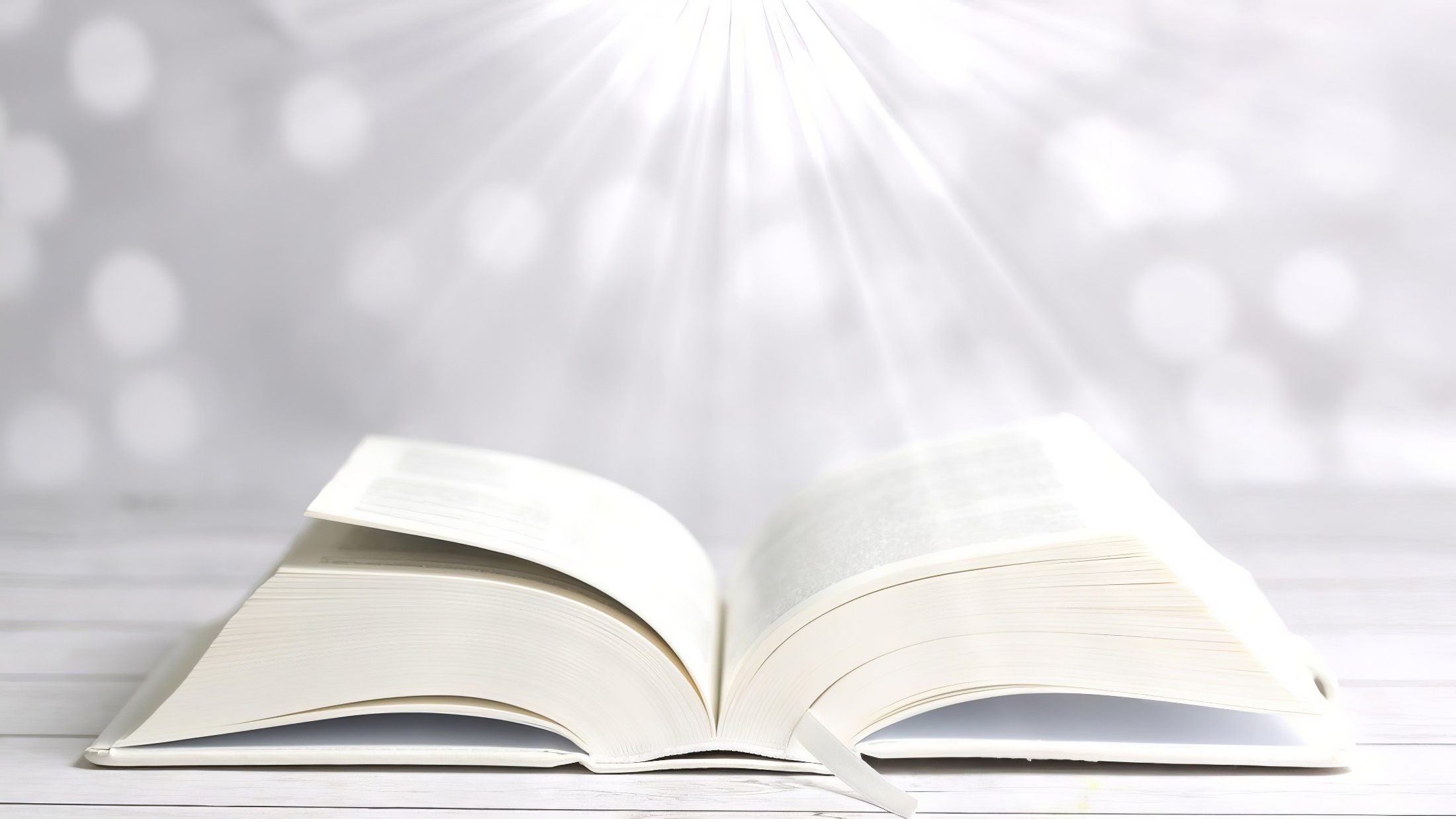 LỜI NGUYỆN TÍN HỮU
Anh chị em thân mến, Thiên Chúa đã thương chọn Đức Trinh Nữ Maria làm Mẹ Ngôi Hai Thiên Chúa nhập thể làm người, đồng thời còn ban cho Ngài vinh phúc tột cùng là lên trời cả hồn lẫn xác. Chúng ta cùng cảm tạ Chúa và dâng lời cầu xin.
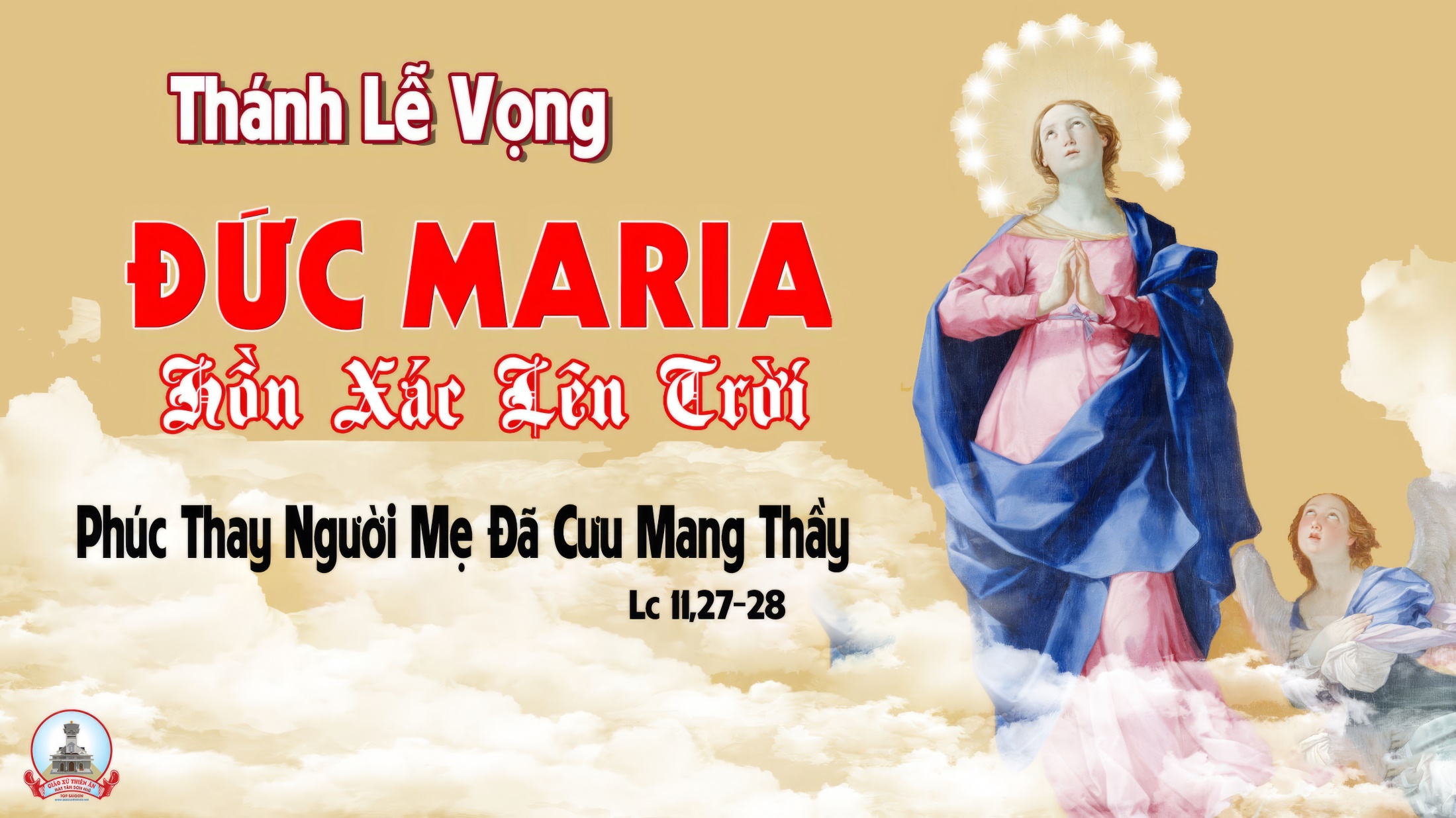 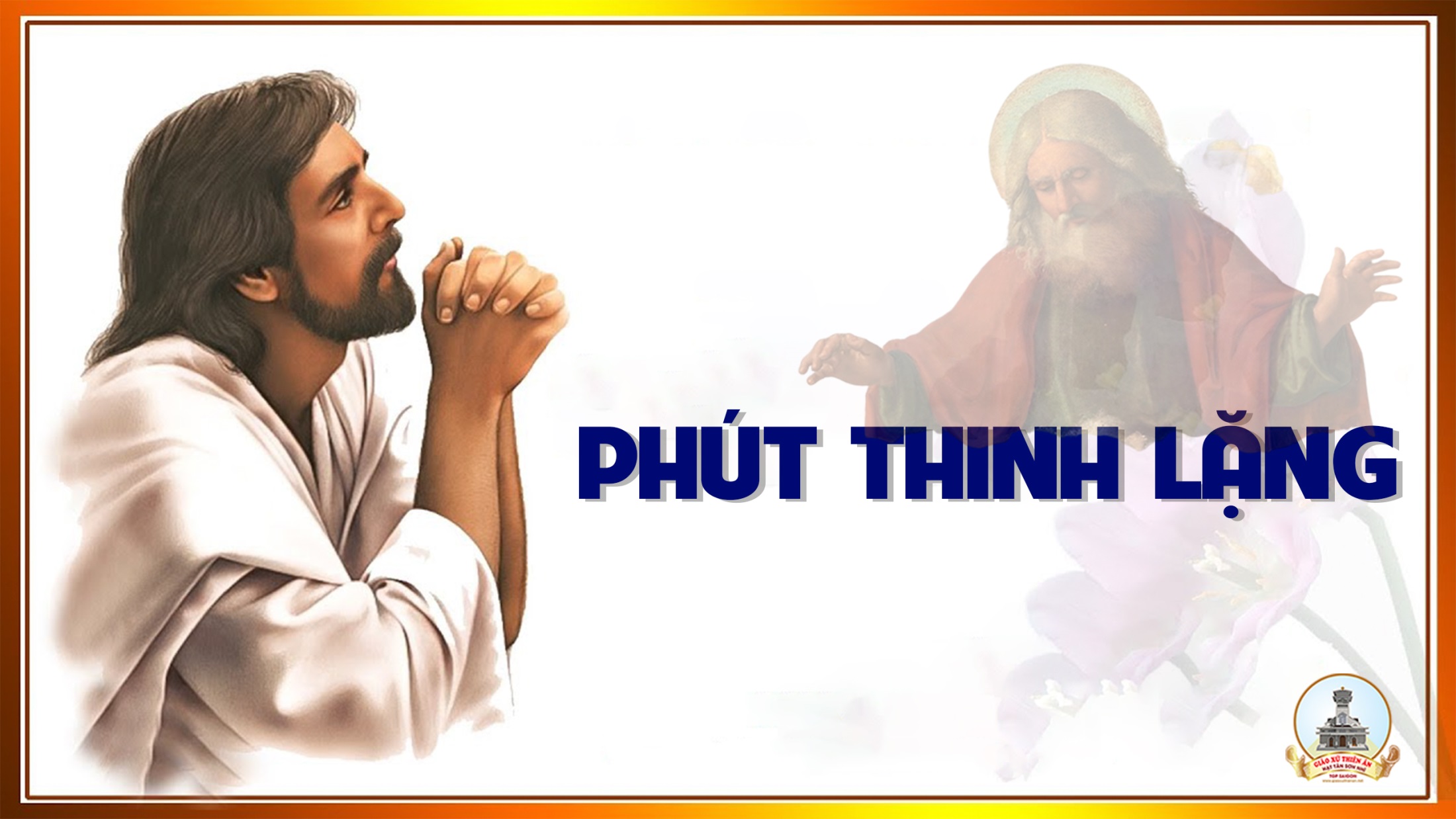 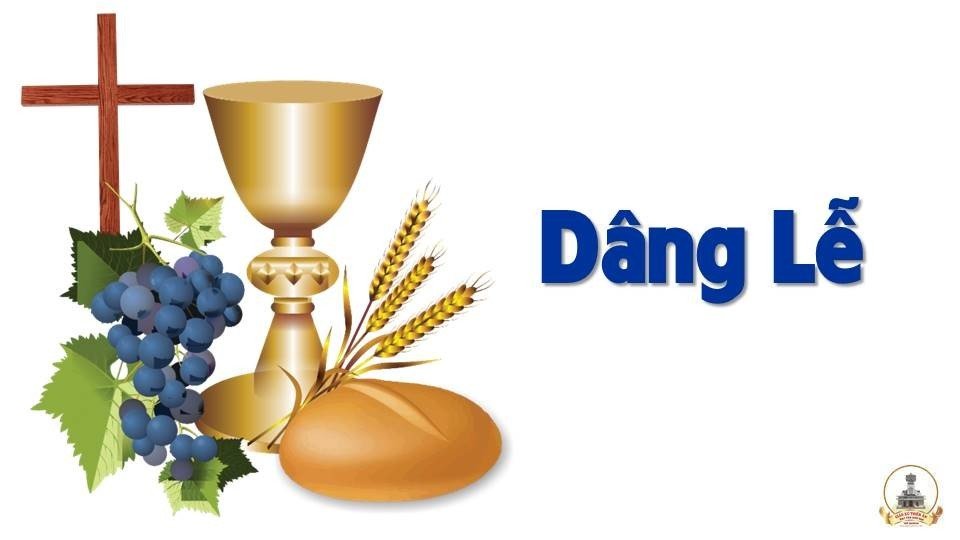 Lễ Vật Đời Con
Viễn Xứ
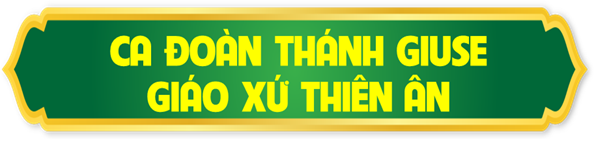 Tk1: Dâng lên Chúa này thân con yếu đuối mỏng manh. Từng ngày qua bao tội con xúc phạm tới Ngài. Chúa yêu con xóa mọi lỗi lầm lòng thống hối ăn năn, giờ con đến hiến trao cho Ngài.
Đk: Hiệp lòng xin dâng lên trót xác thân linh hồn. Chúa đoái nhận lễ vật đời con dâng Chúa. Trọn đời con xin dâng những đớn đau ưu phiền. Những hy sinh nhọc nhằn đời con dâng kính Ngài.
Tk2:  Dâng lên Chúa mọi âu lo thổn thức đời con. Nặng sầu vương khi chiều buông tái tê tâm hồn. Nép thân nơi suối nguồn nhân lành Ngài sẽ đỡ nâng con, đời con sẽ thảnh thơi yên hàn.
Đk: Hiệp lòng xin dâng lên trót xác thân linh hồn. Chúa đoái nhận lễ vật đời con dâng Chúa. Trọn đời con xin dâng những đớn đau ưu phiền. Những hy sinh nhọc nhằn đời con dâng kính Ngài.
Tk3:  Dâng lên Chúa mọi tâm tư chan chứa niềm vui. Lòng hân hoan nâng hồn lên hát câu cảm tạ. Chúa yêu thương dắt dìu tháng ngày dù bão táp phong ba, lòng con vẫn an vui trong Ngài.
Đk: Hiệp lòng xin dâng lên trót xác thân linh hồn. Chúa đoái nhận lễ vật đời con dâng Chúa. Trọn đời con xin dâng những đớn đau ưu phiền. Những hy sinh nhọc nhằn đời con dâng kính Ngài.
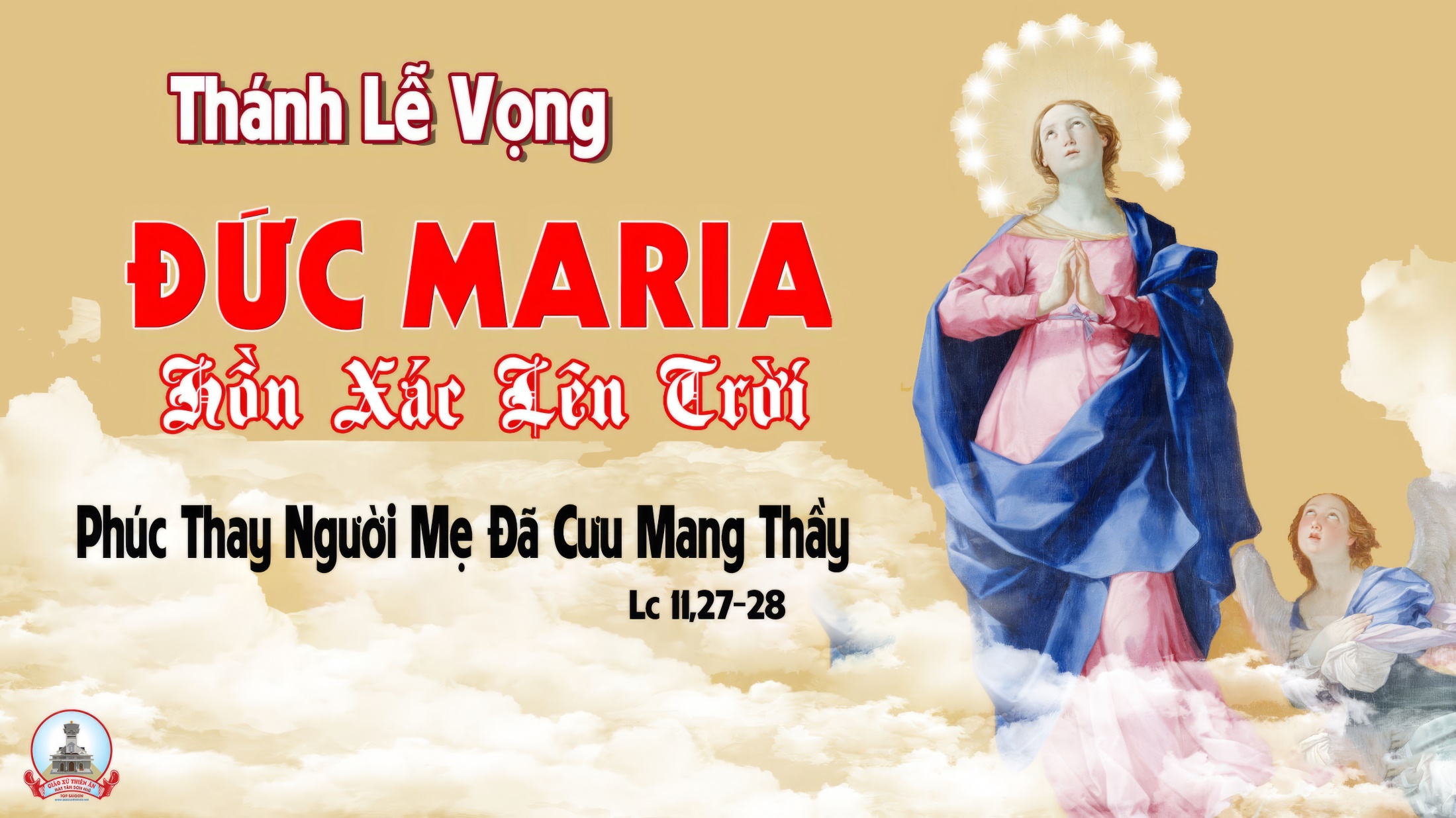 Ca Nguyện Hiệp LễTrong Bàn Tay ChúaLê Đức Hùng
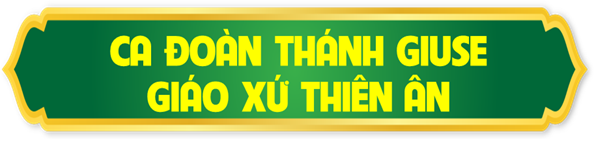 Pk1: Đặt bàn tay con trong tay Chúa, Chúa ơi! Tháng năm đời con xin dâng trao cho Ngài đây. Đặt đời con trong bàn tay Chúa, Chúa ơi! Trọn niềm tín thác. Chúa luôn yêu thương quan phòng, chở che dắt dìu
Đk: Trong bàn tay Chúa yêu con như trẻ thơ. Ở trong bàn tay của mẹ bình yên hạnh phúc. Và con tiến bước cùng với Chúa lòng luôn vững tin, dẫu cho hiểm nguy bão giông bủa vây Chúa sẽ dìu con vượt qua bình yên
**: Nếu bước chân con có mỏi. Xin Ngài dừng lại chờ con. Nếu bước chân con rã rời. Xin Ngài hẵng ẵm con trên tay.
Pk2: Đặt bàn tay con trong tay Chúa, Chúa ơi! Tháng năm đời con xin dâng trao cho Ngài đây. Đặt đời con trong bàn tay Chúa, Chúa ơi! Trọn niềm tín thác. Chúa luôn yêu thương quan phòng, chở che dắt dìu
Đk: Trong bàn tay Chúa yêu con như trẻ thơ. Ở trong bàn tay của mẹ bình yên hạnh phúc. Và con tiến bước cùng với Chúa lòng luôn vững tin, dẫu cho hiểm nguy bão giông bủa vây Chúa sẽ dìu con vượt qua bình yên
**: Nếu bước chân con có mỏi. Xin Ngài dừng lại chờ con. Nếu bước chân con rã rời. Xin Ngài hẵng ẵm con trên tay.
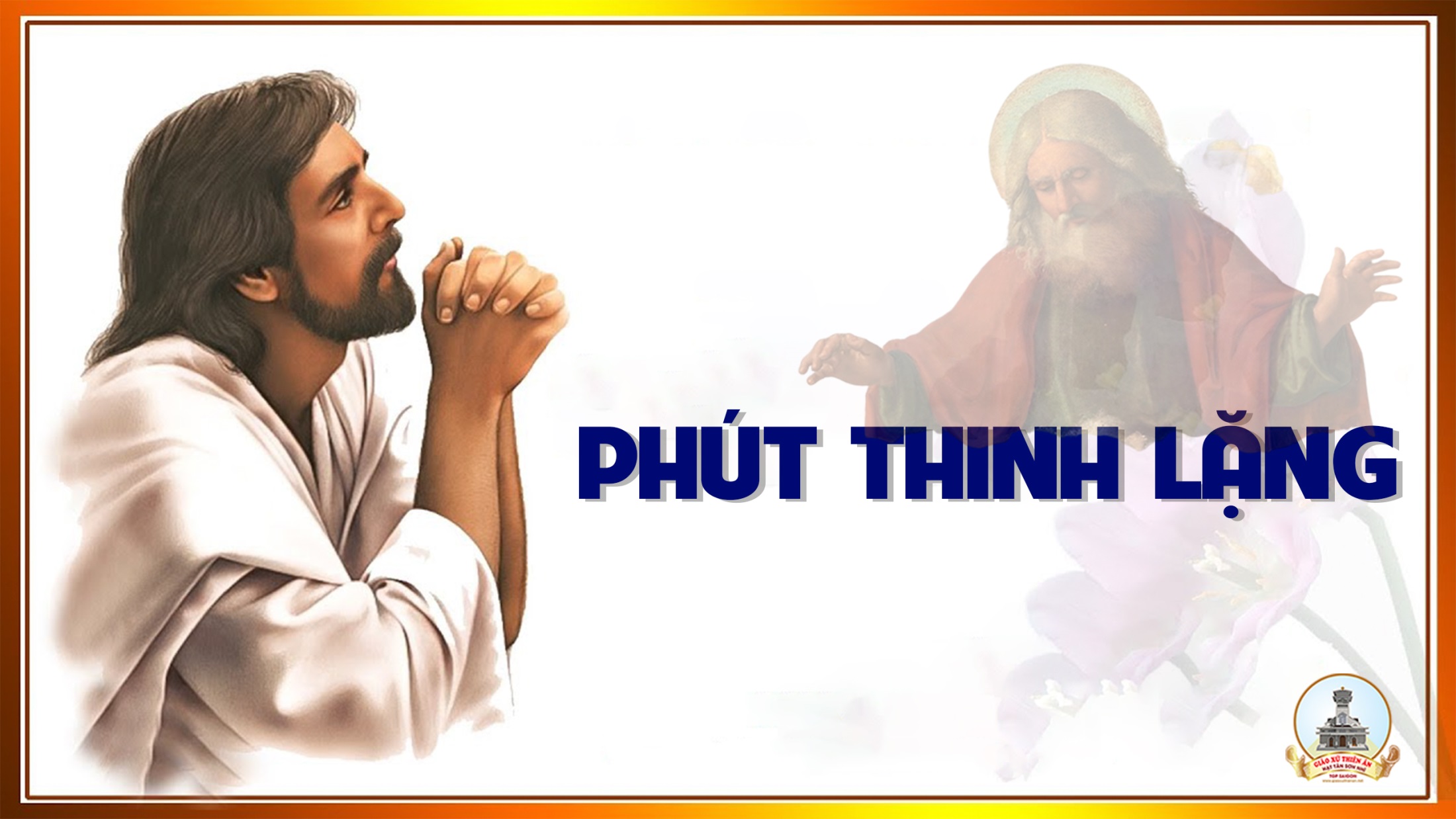 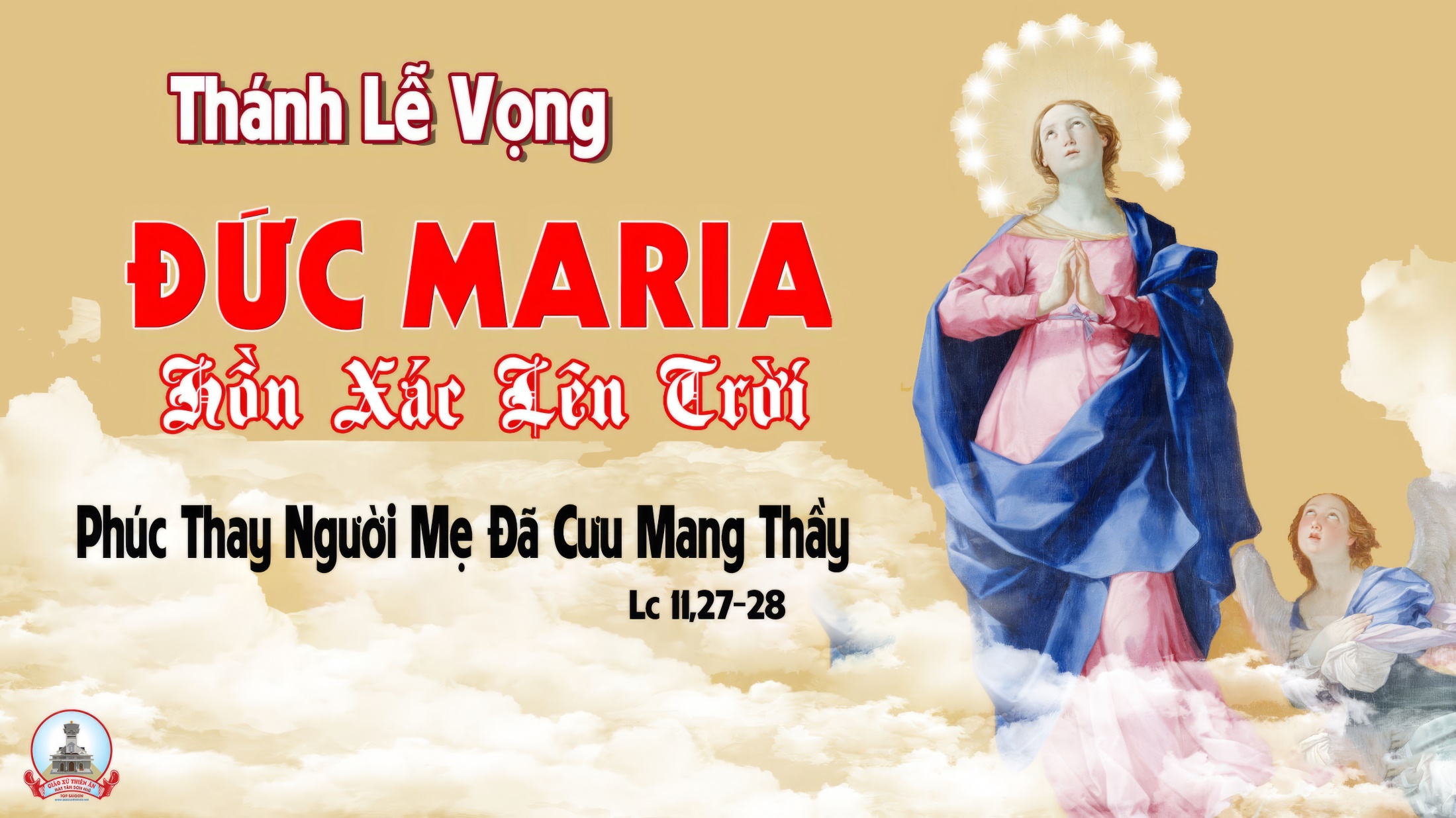 Ca Kết LễLạy Mẹ Yêu DấuVị Thiên
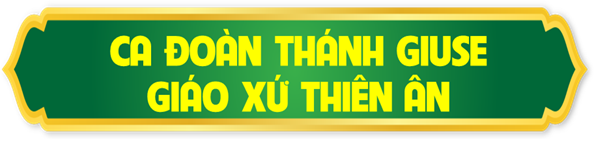 Tk1: Trinh nguyên Mẹ là trăng soi đêm rằm. Thơm hương Mẹ là bông hoa ngát xinh. Diễm phúc Chúa hằng xuống ơn cao vời thay, Mẹ hiển vinh đoái trông xem người thế.
Đk: Lạy Mẹ yêu dấu! Đoàn con tha thiết nguyện cầu. Mẹ dìu bước đi lướt cơn ba đào qua bao nguy biến. Lạy Mẹ yêu dấu! Đoàn con xin quyết theo Mẹ về bên Thiên Chúa, chung hưởng an vui trong cõi thiên thu mãi thôi. (2 lần)
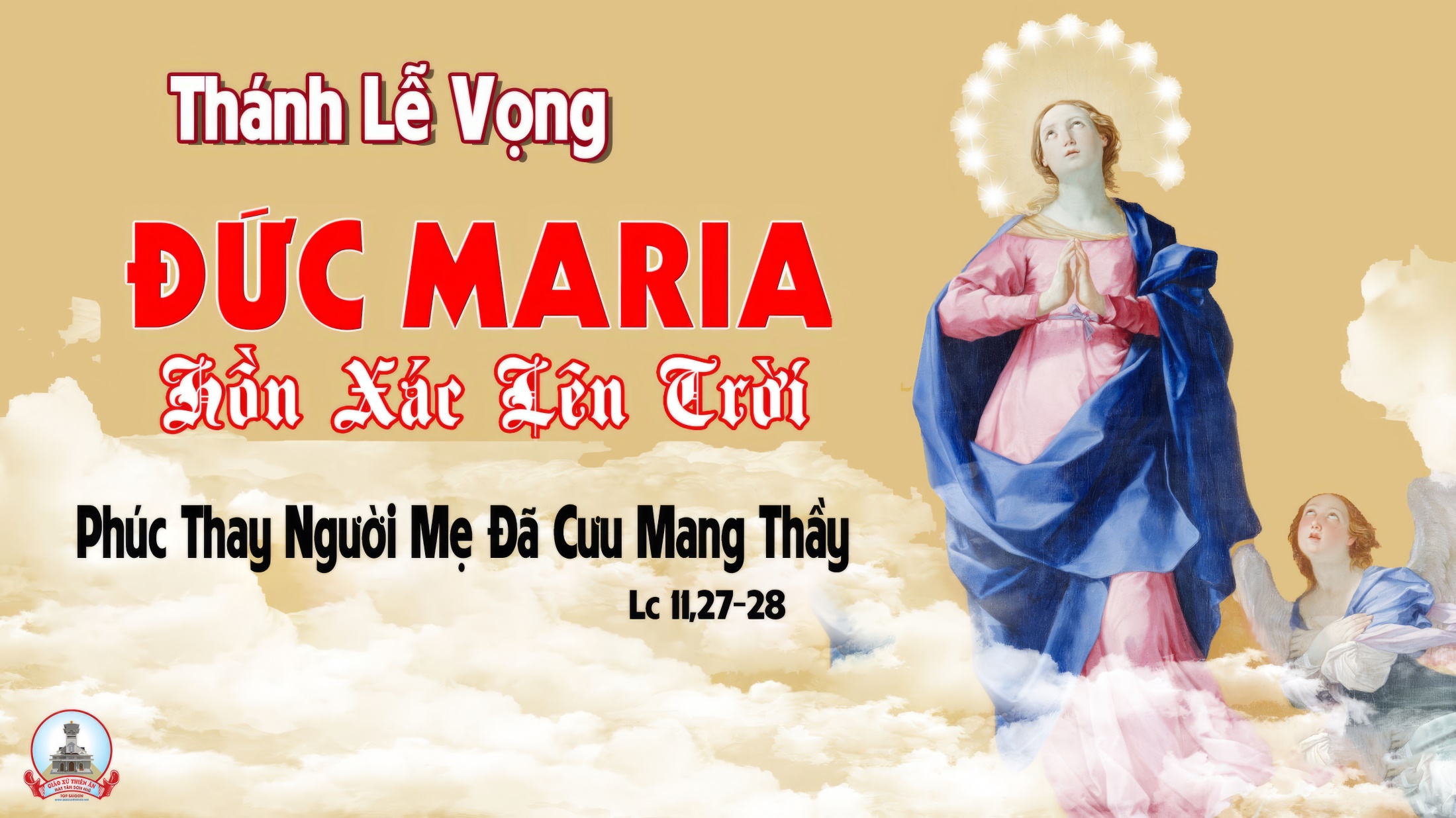